Early Humans Reteaching/Study Guide Review
1. Archeologists examine artifacts.
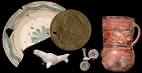 2. Historians read diaries and old records to determine cause and effect relationships.
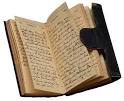 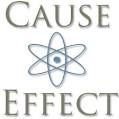 3. Innovations=future/Artificats=past
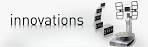 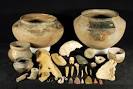 4. Early civilizations developed near water to sustain life. (crops/animals/people)
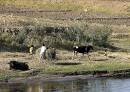 5. Cave art shows us what animals lived then.
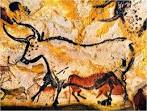 6. Paleoanthropologist examine artifacts from early humans.
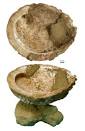 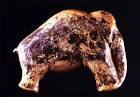 7. Homo habilis had tools which helped them survive.
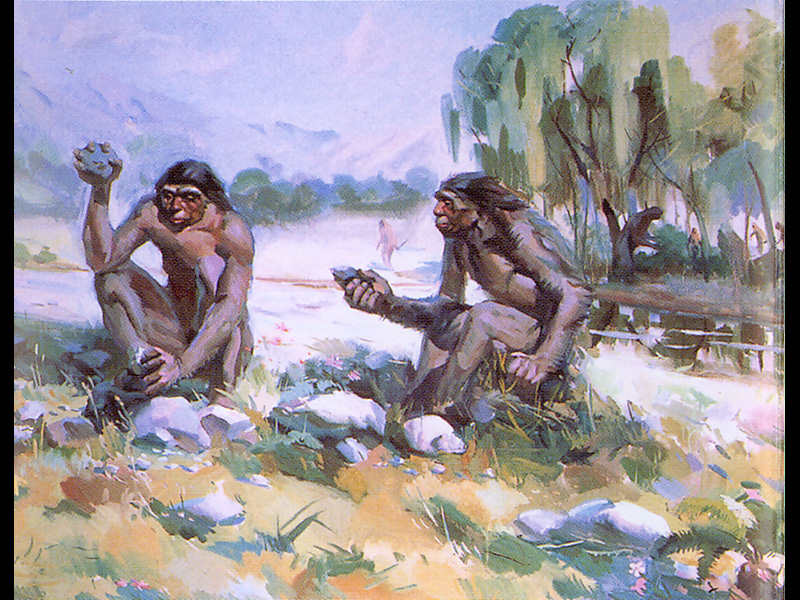 8. Homo habilis were able to survive animal attacks because they lived in groups.
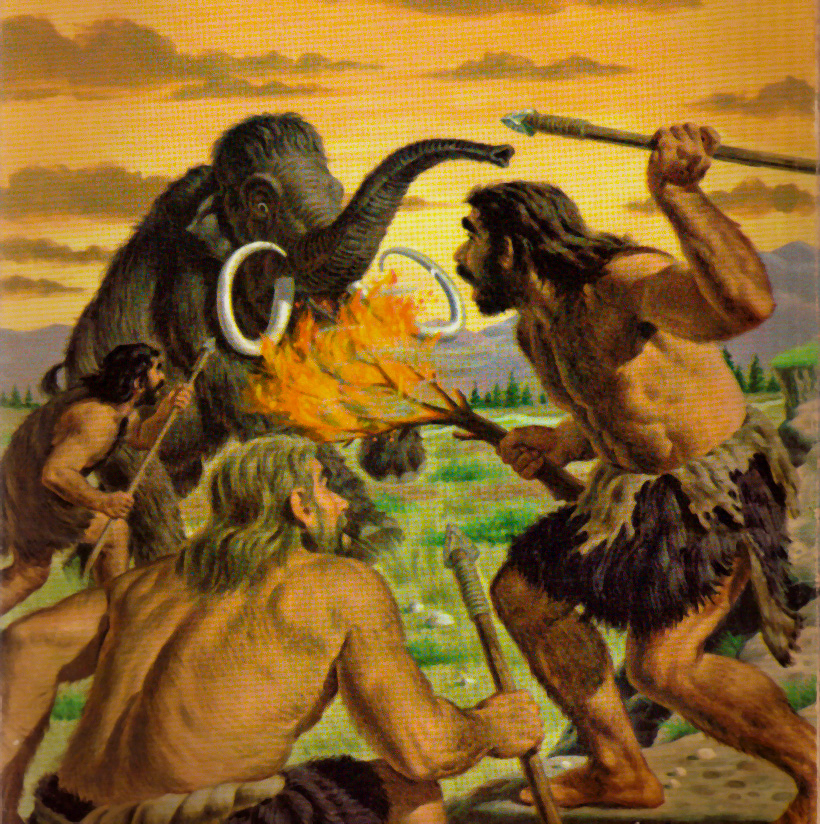 9. Homo sapiens sapiens were more cultural because they created art.
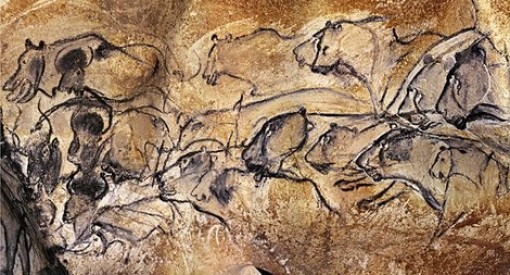 10. New capabilities helped early humans live longer.
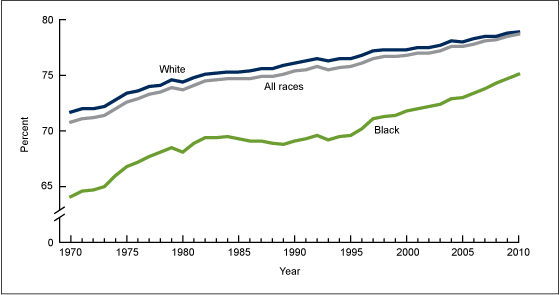 11. Early humans migrated to other continents over land bridges.
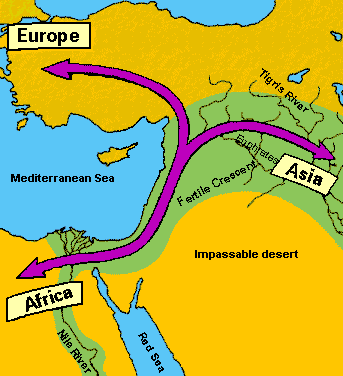 12. Homo sapiens cared for their sick.
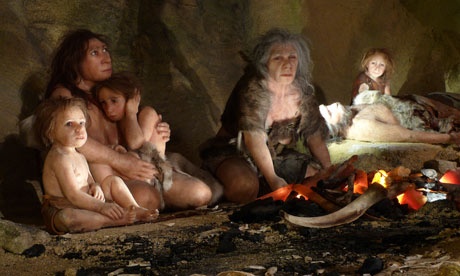 13. Hominids could survive in colder climates because of shelter and fire.
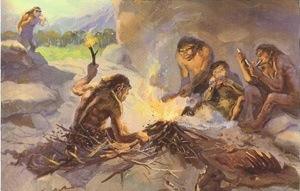 14. Paleolithic=hunter and gatherers
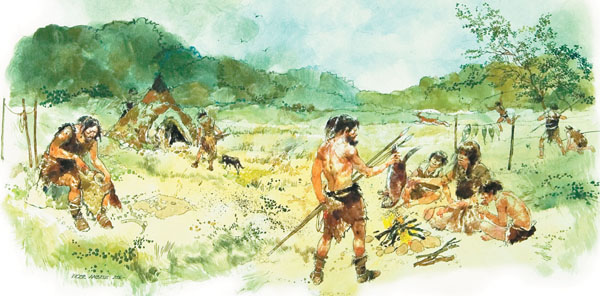 ** Early humans migrated to follow the animals (their food supply).
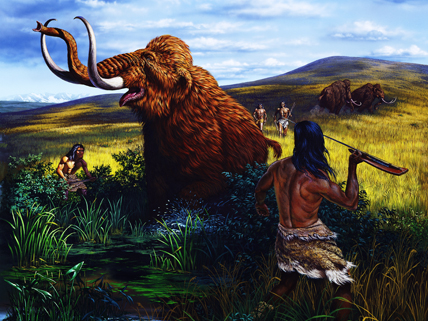 15. Neolithic Age resulted in permanent settlements, specialization, domestication and more trade.
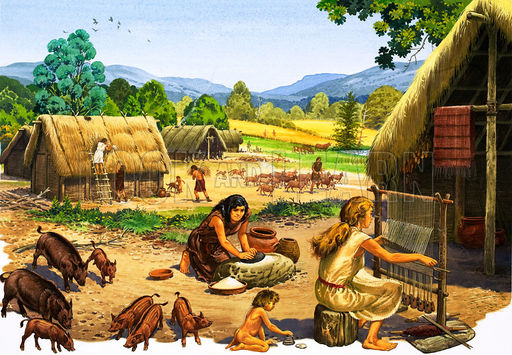 Fertile Crescent=Good soil for farming and fresh water for crops and animals
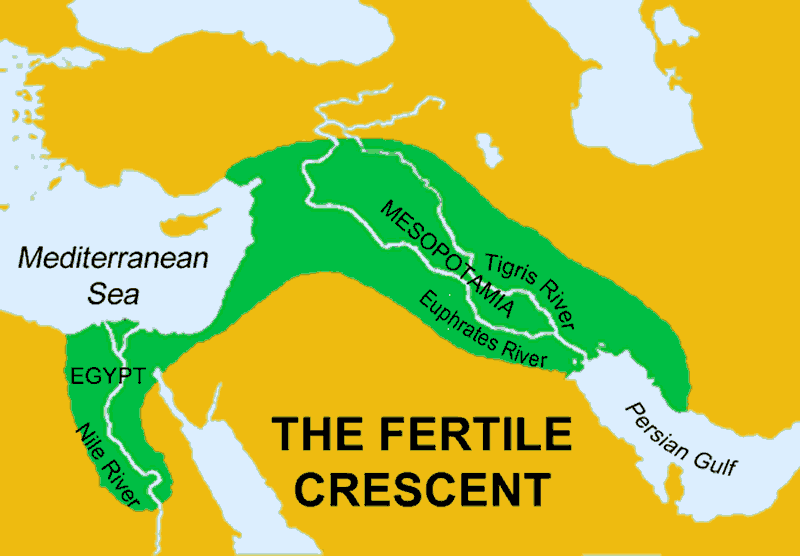 Early humans cooperated so they could be more successful hunting.
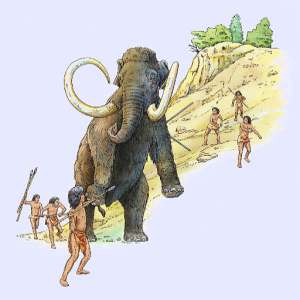